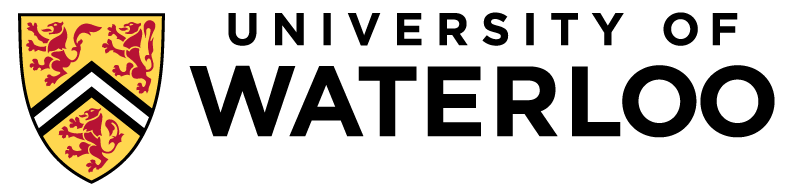 Data-Intensive Distributed Computing
CS 451/651 (Fall 2018)
Part 2: From MapReduce to Spark (2/2)
September 25, 2018
Jimmy Lin
David R. Cheriton School of Computer Science
University of Waterloo
These slides are available at http://lintool.github.io/bigdata-2018f/
This work is licensed under a Creative Commons Attribution-Noncommercial-Share Alike 3.0 United StatesSee http://creativecommons.org/licenses/by-nc-sa/3.0/us/ for details
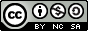 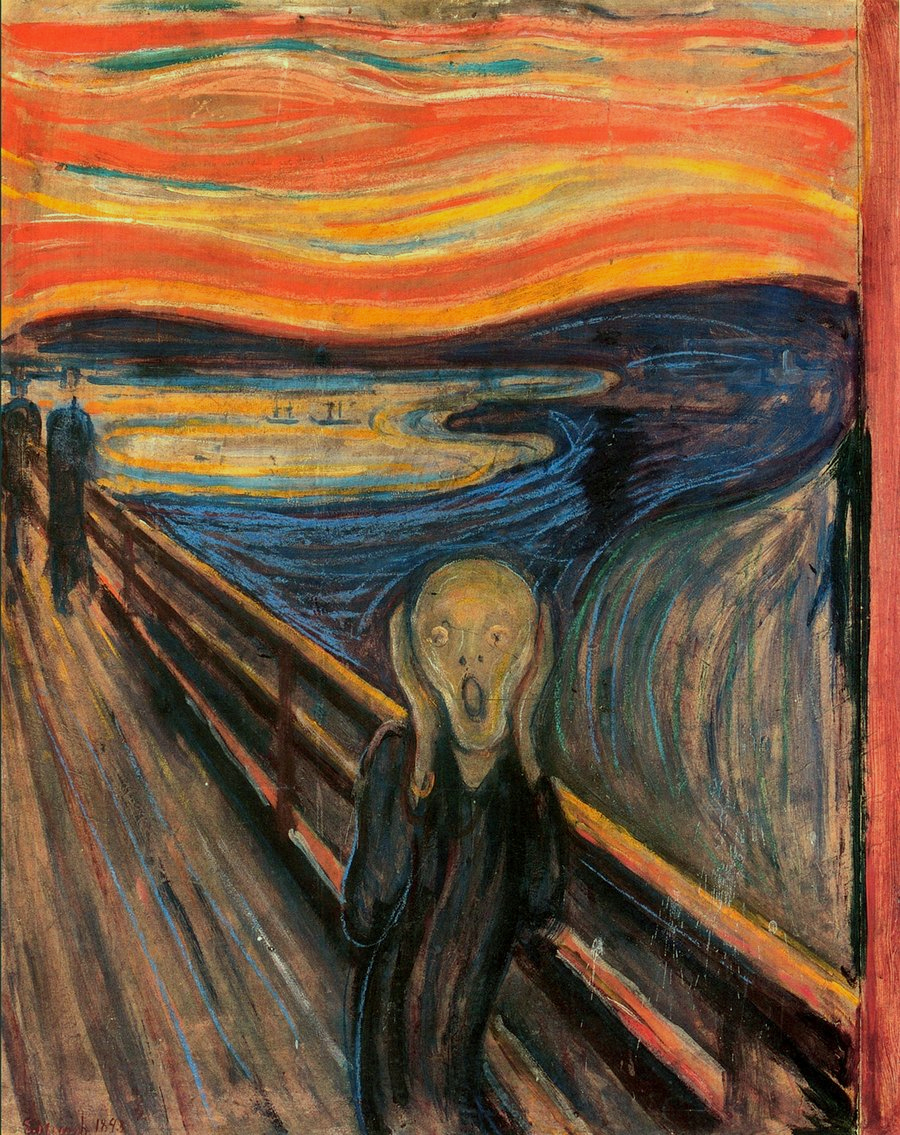 Source: Wikipedia (The Scream)
An Apt Quote
All problems in computer science can be solved 
by another level of indirection... Except for the
 problem of too many layers of indirection. 

                              - David Wheeler
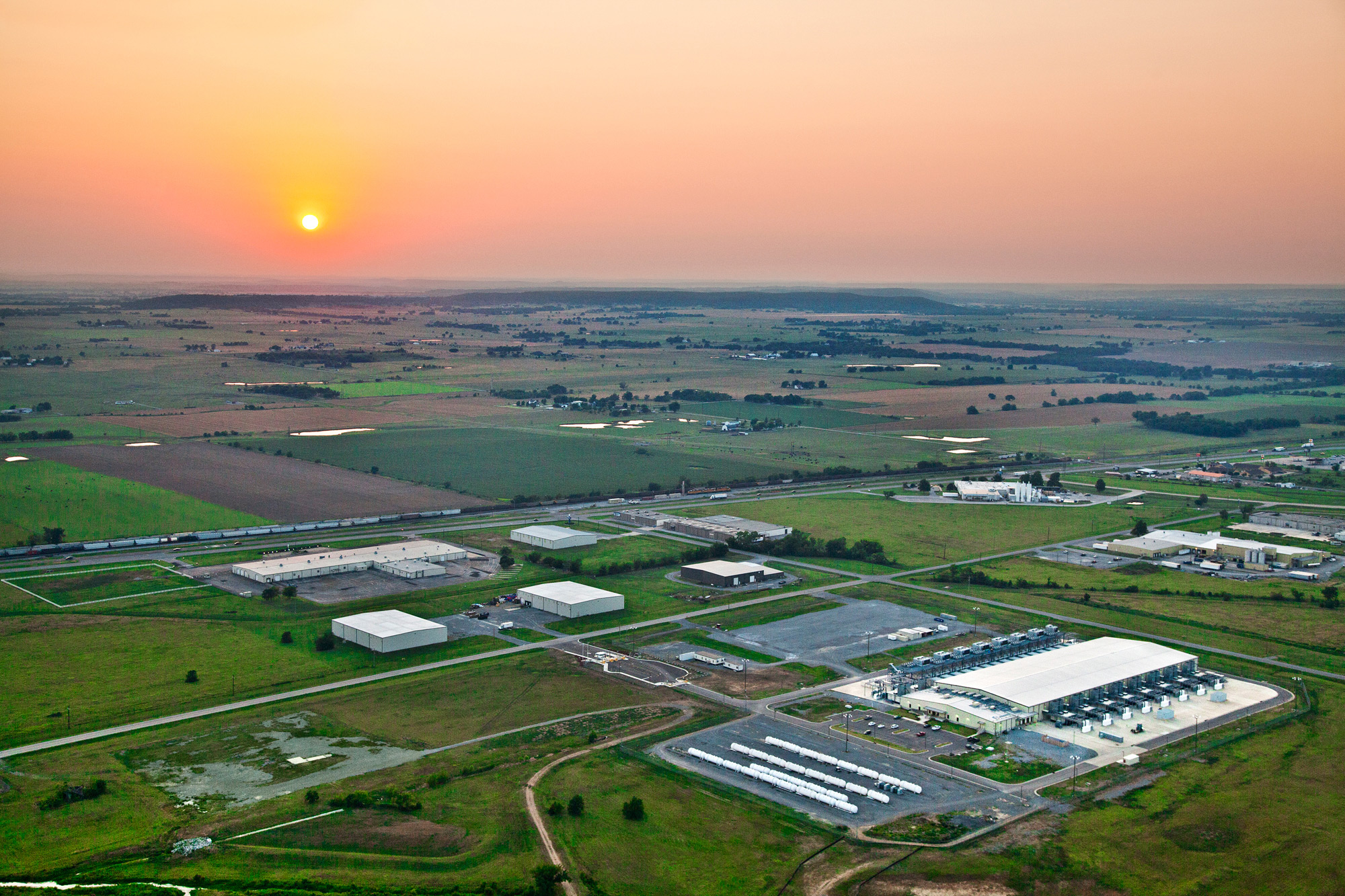 The datacenter is the computer!
What’s the instruction set?
What are the abstractions?
Source: Google
MapReduce
List[(K1,V1)]
mapf: (K1, V1) ⇒ List[(K2, V2)]
reduceg: (K2, Iterable[V2]) ⇒ List[(K3, V3)]
List[K3,V3])
Spark
RDD[T]
RDD[(K, V)]
RDD[(K, V)]
RDD[(K, V)]
RDD[T]
RDD[(K, W)]
RDD[(K, V)]
RDD[T]
RDD[(K, V)]
RDD[(K, V)]
RDD[(K, W)]
RDD[T]
filterf: (T) ⇒ Boolean
groupByKey
mapf: (T) ⇒ U
sort
reduceByKey
f: (V, V) ⇒ V
flatMapf: (T) ⇒ TraversableOnce[U]
aggregateByKey
seqOp: (U, V) ⇒ U, combOp: (U, U) ⇒ U
mapPartitionsf: (Iterator[T]) ⇒ Iterator[U]
join
cogroup
RDD[(K, Iterable[V])]
RDD[U]
RDD[(K, V)]
RDD[(K, (V, W))]
RDD[U]
RDD[(K, V)]
RDD[(K, (Iterable[V], Iterable[W]))]
RDD[U]
RDD[(K, U)]
RDD[U]
And more!
Spark Word Count
RDD[T]
val textFile = sc.textFile(args.input())

textFile
  .flatMap(line => tokenize(line))
  .map(word => (word, 1))
  .reduceByKey((x, y) => x + y)
  .saveAsTextFile(args.output())
flatMapf: (T) ⇒ TraversableOnce[U]
??
RDD[U]
What’s an RDD?
Resilient Distributed Dataset (RDD)
= immutable
= partitioned
Wait, so how do you actually do anything?
Developers define transformations on RDDs
Framework keeps track of lineage
RDD Lifecycle
Transformation
RDD
Action
values
Transformations are lazy:
Framework keeps track of lineage
Actions trigger actual execution
Spark Word Count
RDDs
val textFile = sc.textFile(args.input())

val a = textFile.flatMap(line => line.split(" "))
val b = a.map(word => (word, 1))
val c = b.reduceByKey((x, y) => x + y)

c.saveAsTextFile(args.output())
Transformations
Action
RDDs and Lineage
textFile: RDD[String]
On HDFS
.flatMap(line => line.split(" "))
a: RDD[String]
.map(word => (word, 1))
b: RDD[(String, Int)]
.reduceByKey((x, y) => x + y)
c: RDD[(String, Int)]
Remember, transformations are lazy!
Action!
RDDs and Optimizations
Lazy evaluation creates optimization opportunities
textFile: RDD[String]
On HDFS
RDDs don’t need to be materialized!
.flatMap(line => line.split(" "))
a: RDD[String]
Want MM?
.map(word => (word, 1))
b: RDD[(String, Int)]
.reduceByKey((x, y) => x + y)
c: RDD[(String, Int)]
Action!
RDDs and Caching
RDDs can be materialized in memory (and on disk)!
textFile: RDD[String]
On HDFS
✗
.flatMap(line => line.split(" "))
Cache it!
a: RDD[String]
Fault tolerance?
.map(word => (word, 1))
b: RDD[(String, Int)]
.reduceByKey((x, y) => x + y)
c: RDD[(String, Int)]
Action!
Spark works even if the RDDs are partially cached!
Spark Architecture
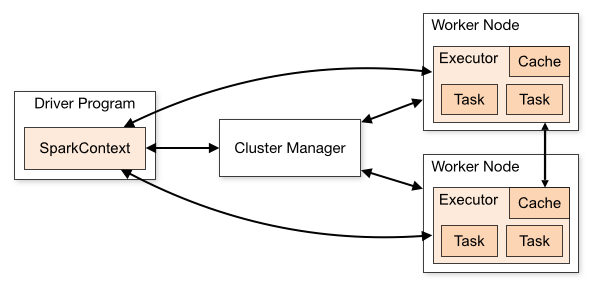 Hadoop MapReduce Architecture
namenode (NN)
jobtracker (JT)
namenode daemon
jobtracker daemon
tasktracker daemon
tasktracker daemon
tasktracker daemon
datanode daemon
datanode daemon
datanode daemon
Linux file system
Linux file system
Linux file system
…
…
…
worker node
worker node
worker node
An Apt Quote
All problems in computer science can be solved 
by another level of indirection... Except for the
 problem of too many layers of indirection. 

                              - David Wheeler
YARN
Hadoop’s (original) limitations:
Can only run MapReduce
What if we want to run other distributed frameworks?
YARN = Yet-Another-Resource-Negotiator
Provides API to develop any generic distributed application
Handles scheduling and resource request
MapReduce (MR2) is one such application in YARN
YARN
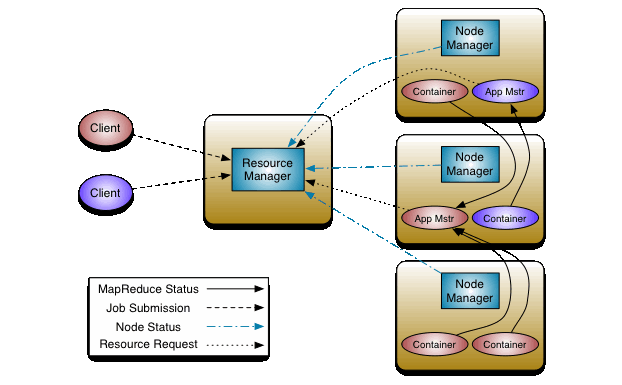 Spark Programs
Scala, Java, Python, R
spark-shell
spark-submit
Your application
(driver program)
Spark context: tells the framework where to find the cluster
SparkContext
Cluster manager
Local threads
Use the Spark context to create RDDs
Worker
Worker
Spark executor
Spark executor
HDFS
Spark Driver
spark-shell
spark-submit
val textFile = 
  sc.textFile(args.input())

textFile
  .flatMap(line => tokenize(line))
  .map(word => (word, 1))
  .reduceByKey((x, y) => x + y)
  .saveAsTextFile(args.output())
Your application
(driver program)
SparkContext
Cluster manager
Local threads
Worker
Worker
Spark executor
Spark executor
What’s happening to the functions?
HDFS
Spark Driver
spark-shell
spark-submit
val textFile = 
  sc.textFile(args.input())

textFile
  .flatMap(line => tokenize(line))
  .map(word => (word, 1))
  .reduceByKey((x, y) => x + y)
  .saveAsTextFile(args.output())
Your application
(driver program)
SparkContext
Cluster manager
Local threads
Worker
Worker
Note: you can run code “locally”, integrate cluster-computed values!
Spark executor
Spark executor
Beware of the collect action!
HDFS
Spark Transformations
RDD[T]
RDD[(K, V)]
RDD[(K, V)]
RDD[(K, V)]
RDD[T]
RDD[(K, W)]
RDD[(K, V)]
RDD[T]
RDD[(K, V)]
RDD[(K, V)]
RDD[(K, W)]
RDD[T]
filterf: (T) ⇒ Boolean
groupByKey
mapf: (T) ⇒ U
sort
reduceByKey
f: (V, V) ⇒ V
flatMapf: (T) ⇒ TraversableOnce[U]
aggregateByKey
seqOp: (U, V) ⇒ U, combOp: (U, U) ⇒ U
mapPartitionsf: (Iterator[T]) ⇒ Iterator[U]
join
cogroup
RDD[(K, Iterable[V])]
RDD[U]
RDD[(K, V)]
RDD[(K, (V, W))]
RDD[U]
RDD[(K, V)]
RDD[(K, (Iterable[V], Iterable[W]))]
RDD[U]
RDD[(K, U)]
RDD[U]
Starting Points
Input File
Input File
InputSplit
InputSplit
InputSplit
InputSplit
InputSplit
InputFormat
RecordReader
RecordReader
RecordReader
RecordReader
RecordReader
“mapper”
“mapper”
“mapper”
“mapper”
“mapper”
Source: redrawn from a slide by Cloduera, cc-licensed
Physical Operators
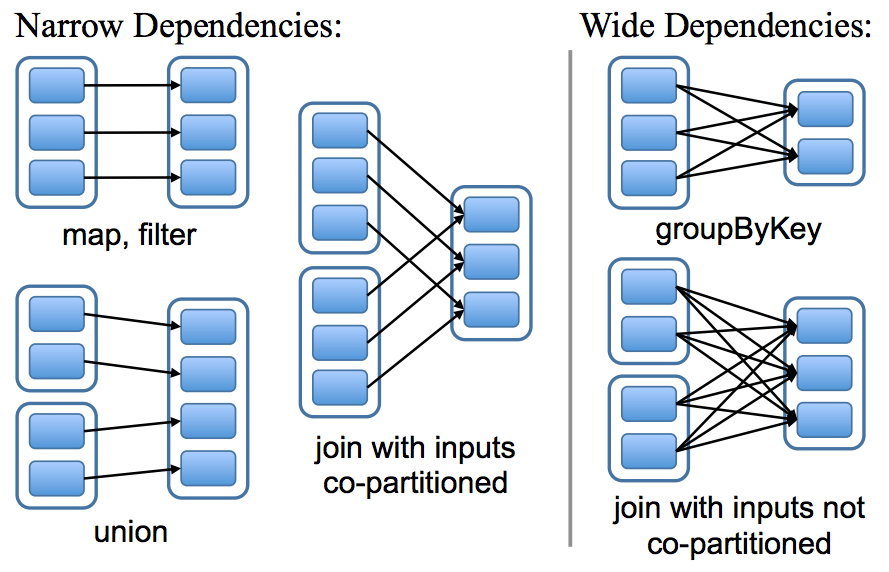 Execution Plan
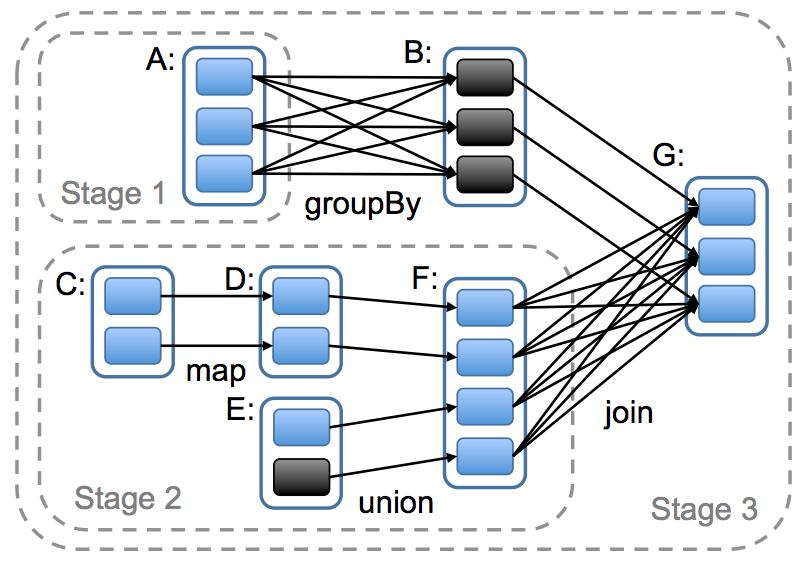 Wait, where have we seen this before?
Pig: Example Script
visits = load ‘/data/visits’ as (user, url, time);
gVisits = group visits by url;
visitCounts = foreach gVisits generate url, count(visits);
urlInfo = load ‘/data/urlInfo’ as (url, category, pRank);
visitCounts = join visitCounts by url, urlInfo by url;
gCategories = group visitCounts by category;
topUrls = foreach gCategories generate top(visitCounts,10);

store topUrls into ‘/data/topUrls’;
Pig Slides adapted from Olston et al. (SIGMOD 2008)
Pig Query Plan
load visits
group by url
foreach url
generate count
load urlInfo
join on url
group by category
foreach category
generate top(urls, 10)
Pig Slides adapted from Olston et al. (SIGMOD 2008)
Pig: MapReduce Execution
Map1
load visits
group by url
Reduce1
Map2
foreach url
generate count
load urlInfo
join on url
Reduce2
Map3
group by category
Reduce3
foreach category
generate top(urls, 10)
Pig Slides adapted from Olston et al. (SIGMOD 2008)
Execution Plan
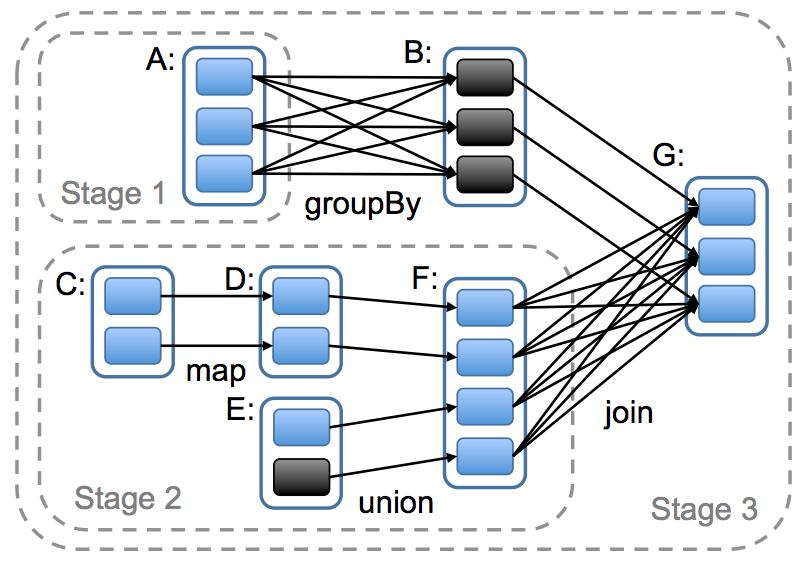 Kinda like a sequence of MapRedue jobs?
Can’t avoid this!
…
…
But, what’s the major difference?
Remember this?
Mapper
intermediate files (on disk)
merged spills (on disk)
Reducer
Combiner
circular buffer (in memory)
Combiner
other reducers
spills (on disk)
other mappers
Spark Shuffle Implementations
Hash shuffle
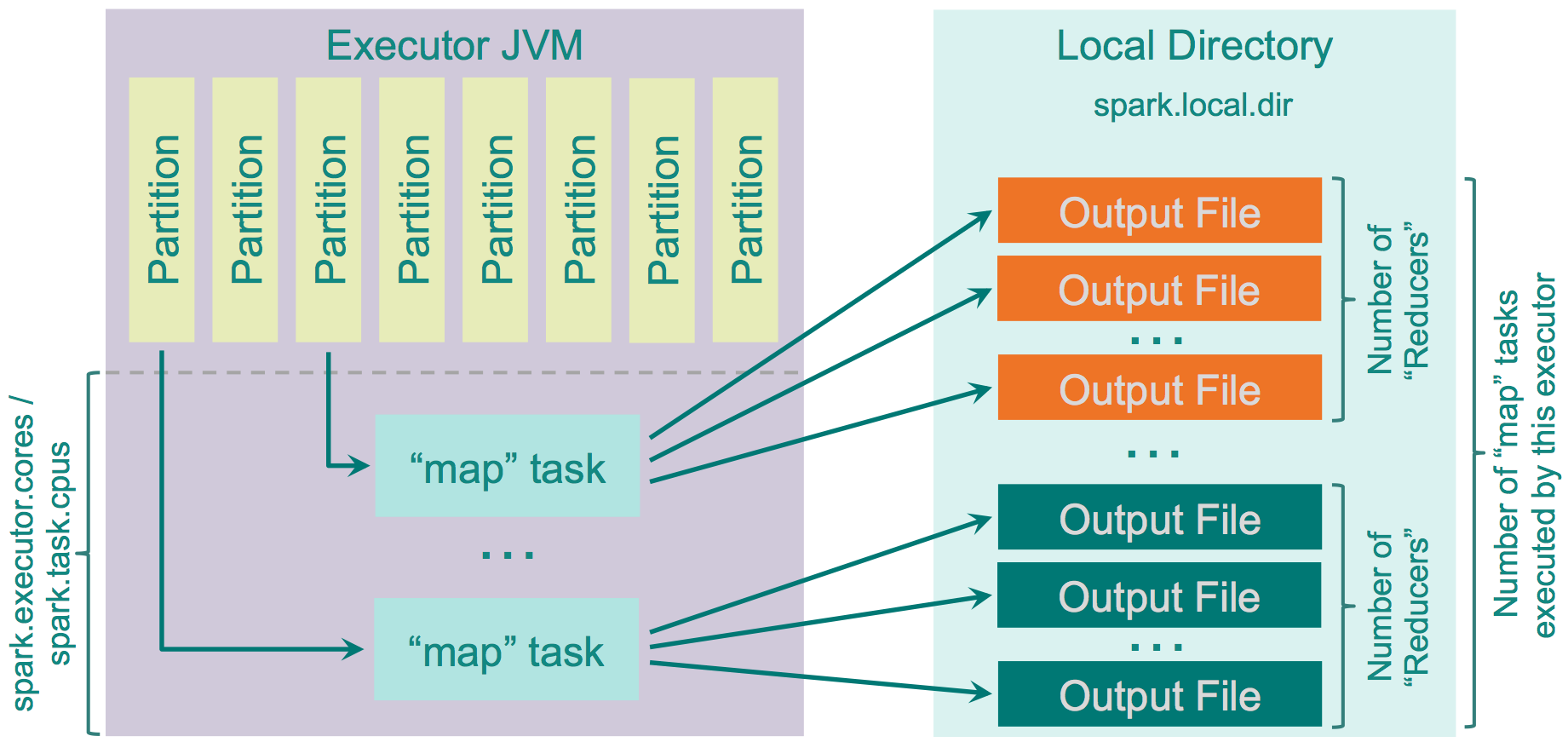 What happened to sorting?
Source: http://0x0fff.com/spark-architecture-shuffle/
Spark Shuffle Implementations
Sort shuffle
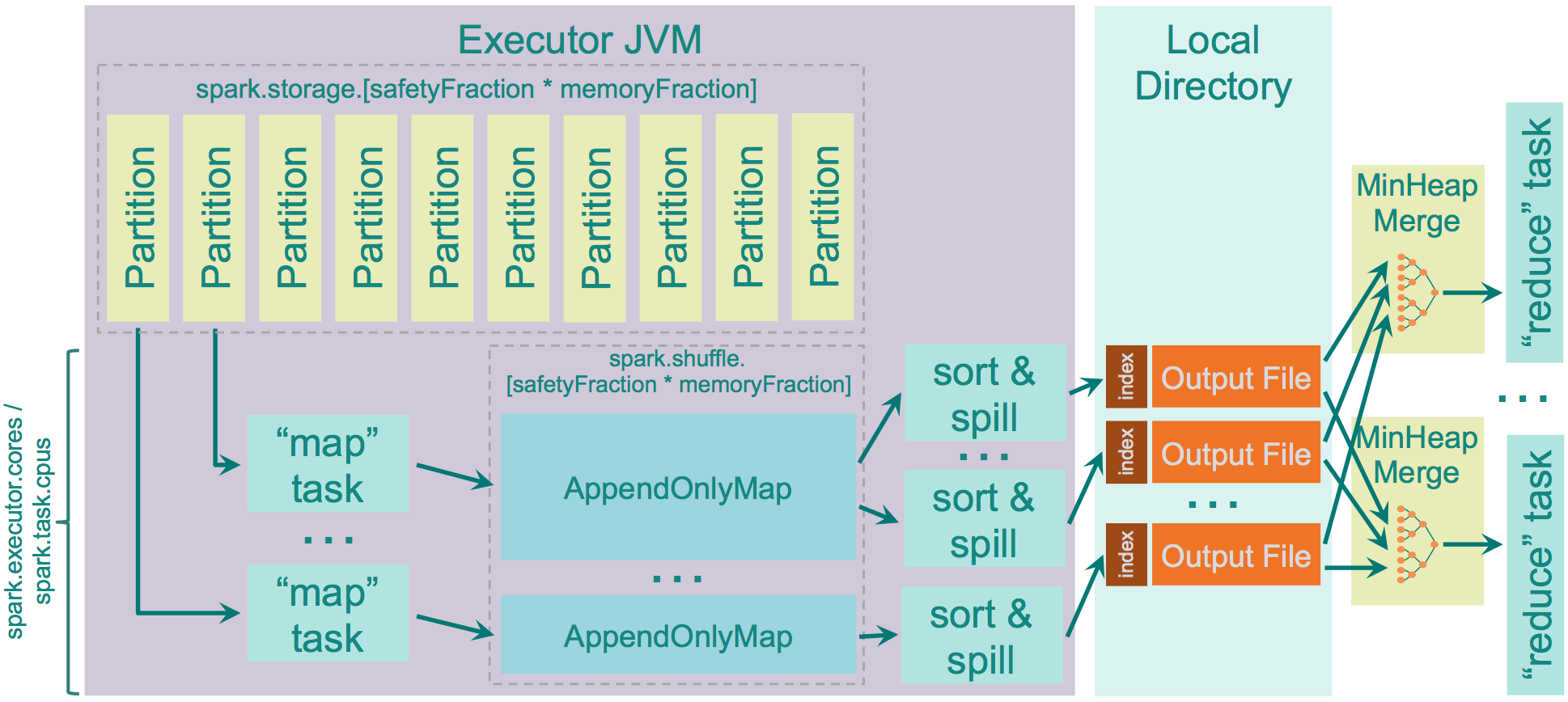 Source: http://0x0fff.com/spark-architecture-shuffle/
Remember this?
Mapper
intermediate files (on disk)
merged spills (on disk)
Reducer
Combiner
circular buffer (in memory)
Combiner
other reducers
spills (on disk)
other mappers
Where are the combiners in Spark?
Reduce-like Operations
RDD[(K, V)]
RDD[(K, V)]
reduceByKey
f: (V, V) ⇒ V
aggregateByKey
seqOp: (U, V) ⇒ U, combOp: (U, U) ⇒ U
What happened to combiners?
RDD[(K, V)]
RDD[(K, U)]
…
…
Spark #wins
Richer operators
RDD abstraction supports optimizations (pipelining, caching, etc.)
Scala, Java, Python, R, bindings
Spark #wins
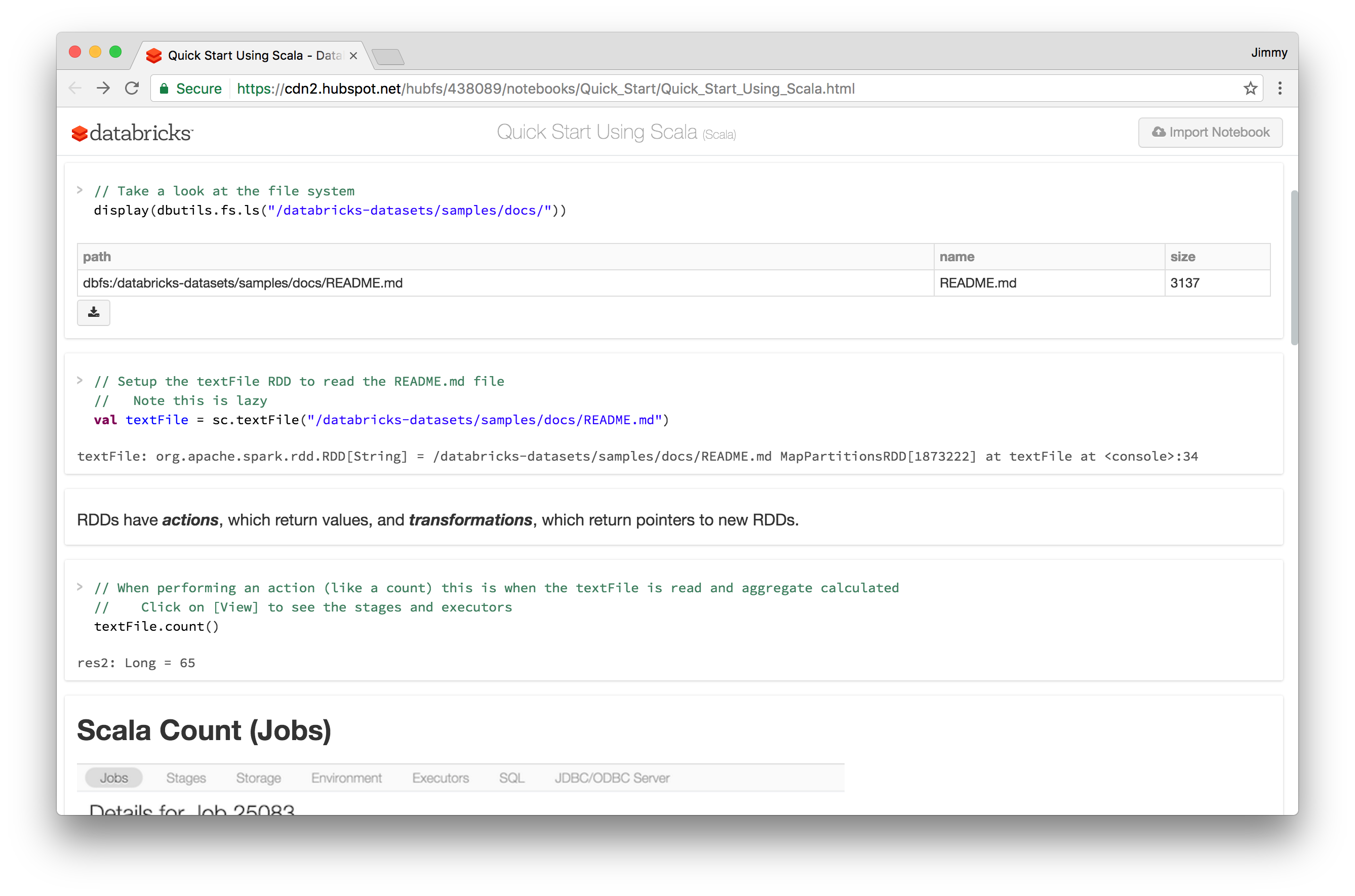 Spark #lose
Java serialization (w/ Kryo optmizations)
Scala: poor support for primitives
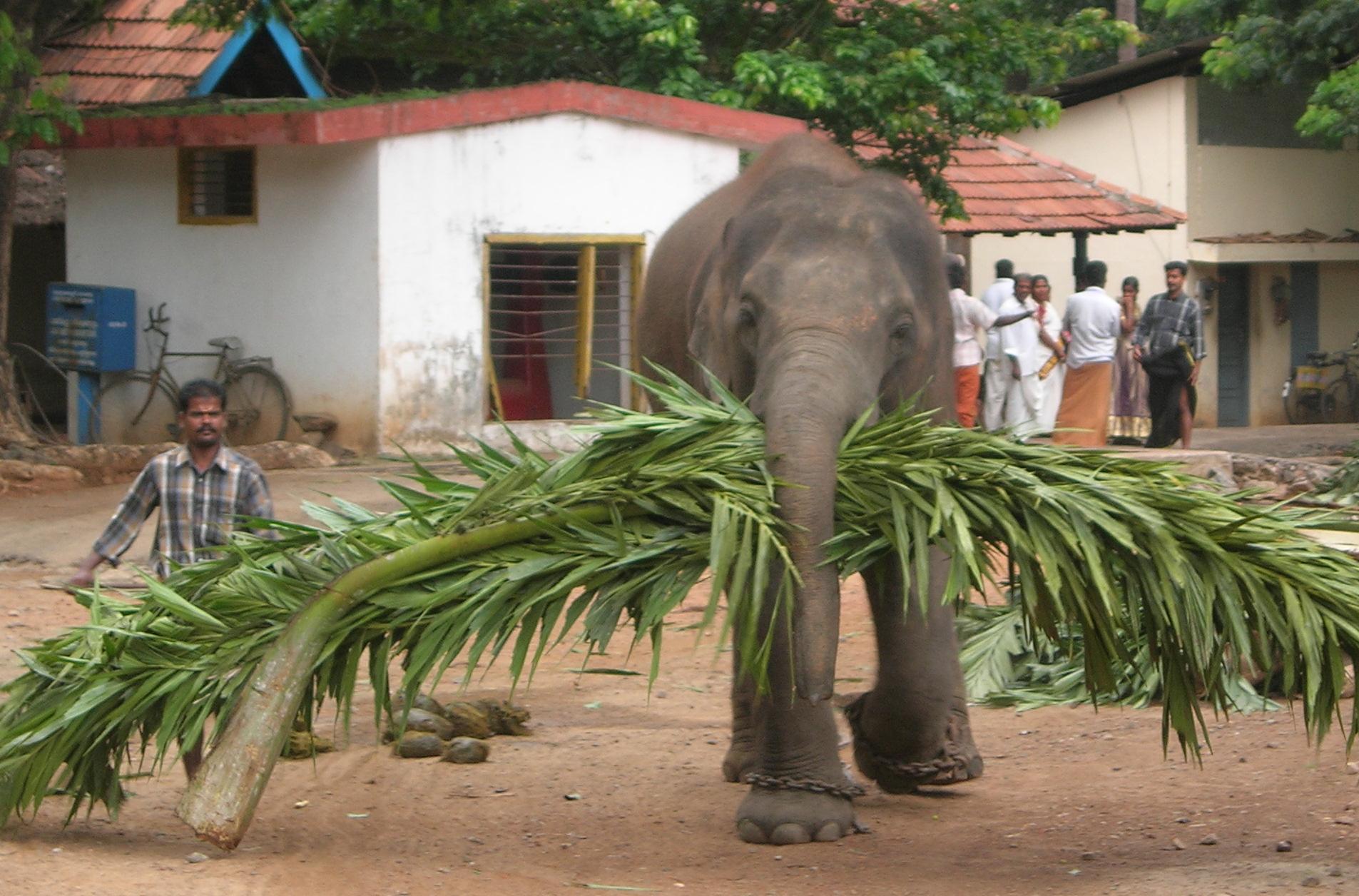 Algorithm design, redux
Source: Wikipedia (Mahout)
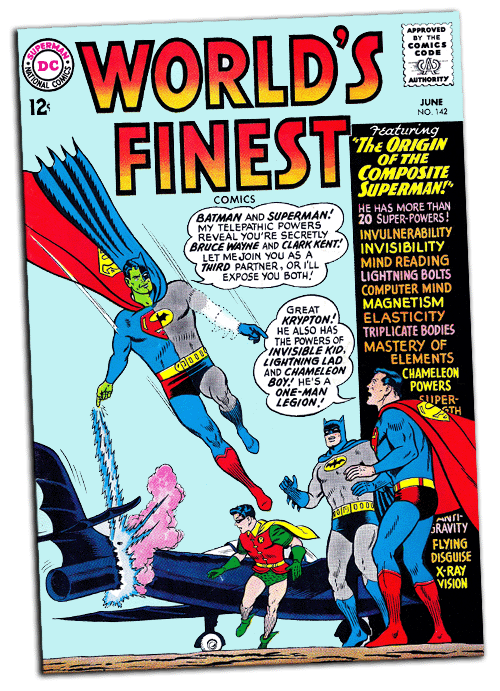 Two superpowers:
Associativity
Commutativity
(sorting)
What follows… very basic category theory…
The Power of Associativity
You can put parentheses where ever you want!
v1  ⊕  v2  ⊕  v3  ⊕  v4  ⊕  v5  ⊕  v6  ⊕ v7  ⊕  v8  ⊕  v9
v1  ⊕  v2  ⊕  v3  ⊕  v4  ⊕  v5  ⊕  v6  ⊕ v7  ⊕  v8  ⊕  v9
v1  ⊕  v2  ⊕  v3  ⊕  v4  ⊕  v5  ⊕  v6  ⊕ v7  ⊕  v8  ⊕  v9
Credit to Oscar Boykin for the idea behind these slides
The Power of Commutativity
You can swap order of operands however you want!
v1  ⊕  v2  ⊕  v3  ⊕  v4  ⊕  v5  ⊕  v6  ⊕ v7  ⊕  v8  ⊕  v9
v4  ⊕  v5  ⊕  v6  ⊕  v7  ⊕  v1  ⊕  v2  ⊕ v3  ⊕  v8  ⊕  v9
v8  ⊕  v9  ⊕  v4  ⊕  v5  ⊕  v6  ⊕  v7  ⊕ v1  ⊕  v2  ⊕  v3
Credit to Oscar Boykin for the idea behind these slides
Implications for distributed processing?
You don’t know when the tasks begin
You don’t know when the tasks end
You don’t know when the tasks interrupt each other
You don’t know when intermediate data arrive
…
It’s okay!
Word Count: Baseline
class Mapper {
  def map(key: Long, value: String) = {
    for (word <- tokenize(value)) {
      emit(word, 1)
    }
  }
}

class Reducer {
  def reduce(key: String, values: Iterable[Int]) = {
    for (value <- values) {
      sum += value
    }
    emit(key, sum)
  }
}
Fancy Labels for Simple Concepts…
Semigroup = ( M , ⊕ )
⊕ : M ✕ M → M, s.t., ∀m1, m2, m3 ∋ M
(m1 ⊕ m2) ⊕ m3 = m1 ⊕ (m2 ⊕ m3)
Monoid = Semigroup + identity
ε s.t., ε ⊕ m = m ⊕ ε = m, ∀m ∋ M
Commutative Monoid = Monoid + commutativity
∀m1, m2 ∋ M, m1 ⊕ m2 = m2 ⊕ m1
A few examples?
(hint, previous slide!)
Back to these…
RDD[(K, V)]
RDD[(K, V)]
reduceByKey
f: (V, V) ⇒ V
aggregateByKey
seqOp: (U, V) ⇒ U, combOp: (U, U) ⇒ U
Wait, I’ve seen this before?
RDD[(K, V)]
RDD[(K, U)]
Computing the Mean: Version 1
class Mapper {
  def map(key: String, value: Int) = {
    emit(key, value)
  }
}

class Reducer {
  def reduce(key: String, values: Iterable[Int]) {
    for (value <- values) {
      sum += value
      cnt += 1
    }
    emit(key, sum/cnt)
  }
}
Computing the Mean: Version 3
class Mapper {
  def map(key: String, value: Int) =
    context.write(key, (value, 1))
}
class Combiner {
  def reduce(key: String, values: Iterable[Pair]) = {
    for ((s, c) <- values) {
      sum += s
      cnt += c
    }
    emit(key, (sum, cnt))
  }
}
class Reducer {
  def reduce(key: String, values: Iterable[Pair]) = {
    for ((s, c) <- values) {
      sum += s
      cnt += c
    }
    emit(key, sum/cnt)
  }
}
RDD[(K, V)]
reduceByKey
f: (V, V) ⇒ V
Wait, I’ve seen this before?
RDD[(K, V)]
Co-occurrence Matrix: Stripes
class Mapper {
  def map(key: Long, value: String) = {
    for (u <- tokenize(value)) {
      val map = new Map()
      for (v <- neighbors(u)) {
        map(v) += 1
      }
      emit(u, map)
    }
  }
}

class Reducer {
  def reduce(key: String, values: Iterable[Map]) = {
    val map = new Map()
    for (value <- values) {
      map += value
    }
    emit(key, map)
  }
}
RDD[(K, V)]
reduceByKey
f: (V, V) ⇒ V
Wait, I’ve seen this before?
RDD[(K, V)]
Computing the Mean: Version 2
class Mapper {
  def map(key: String, value: Int) =
    context.write(key, value)
}
class Combiner {
  def reduce(key: String, values: Iterable[Int]) = {
    for (value <- values) {
      sum += value
      cnt += 1
    }
    emit(key, (sum, cnt))
  }
}
class Reducer {
  def reduce(key: String, values: Iterable[Pair]) = {
    for ((s, c) <- values) {
      sum += s
      cnt += c
    }
    emit(key, sum/cnt)
  }
}
RDD[(K, V)]
aggregateByKey
seqOp: (U, V) ⇒ U, combOp: (U, U) ⇒ U
RDD[(K, U)]
Synchronization: Pairs vs. Stripes
Approach 1: turn synchronization into an ordering problem
Sort keys into correct order of computation
Partition key space so each reducer receives appropriate set of partial results
Hold state in reducer across multiple key-value pairs to perform computation
Illustrated by the “pairs” approach
Approach 2: data structures that bring partial results together
Each reducer receives all the data it needs to complete the computation
Illustrated by the “stripes” approach
Commutative monoids!
Because you can’t avoid this…
…
…
But commutative monoids help
Synchronization: Pairs vs. Stripes
Approach 1: turn synchronization into an ordering problem
Sort keys into correct order of computation
Partition key space so each reducer receives appropriate set of partial results
Hold state in reducer across multiple key-value pairs to perform computation
Illustrated by the “pairs” approach
What about this?
Approach 2: data structures that bring partial results together
Each reducer receives all the data it needs to complete the computation
Illustrated by the “stripes” approach
Commutative monoids!
f(B|A): “Pairs”
(a, *) → 32
Reducer holds this value in memory
(a, b1) → 3 
(a, b2) → 12 
(a, b3) → 7
(a, b4) → 1 
…
(a, b1) → 3 / 32 
(a, b2) → 12 / 32
(a, b3) → 7 / 32
(a, b4) → 1 / 32
…
For this to work:
Emit extra (a, *) for every bn in mapper
Make sure all a’s get sent to same reducer (use partitioner)
Make sure (a, *) comes first (define sort order)
Hold state in reducer across different key-value pairs
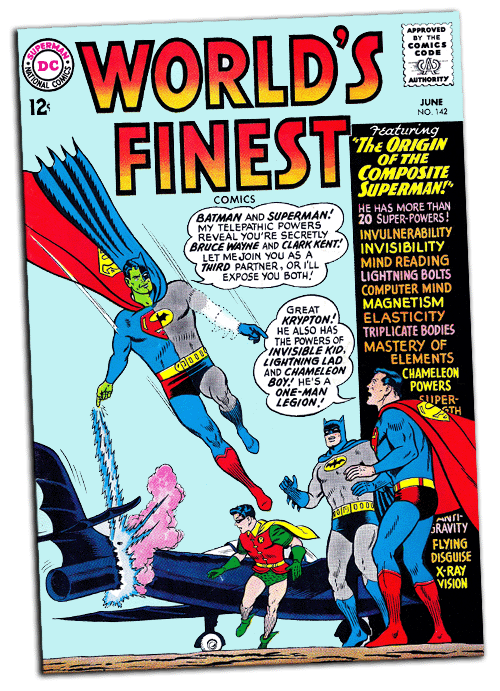 Two superpowers:
Associativity
Commutativity
(sorting)
When you can’t “monoidify”
…
…
Sequence your computations by sorting
An Apt Quote
All problems in computer science can be solved 
by another level of indirection... Except for the
 problem of too many layers of indirection. 

                              - David Wheeler
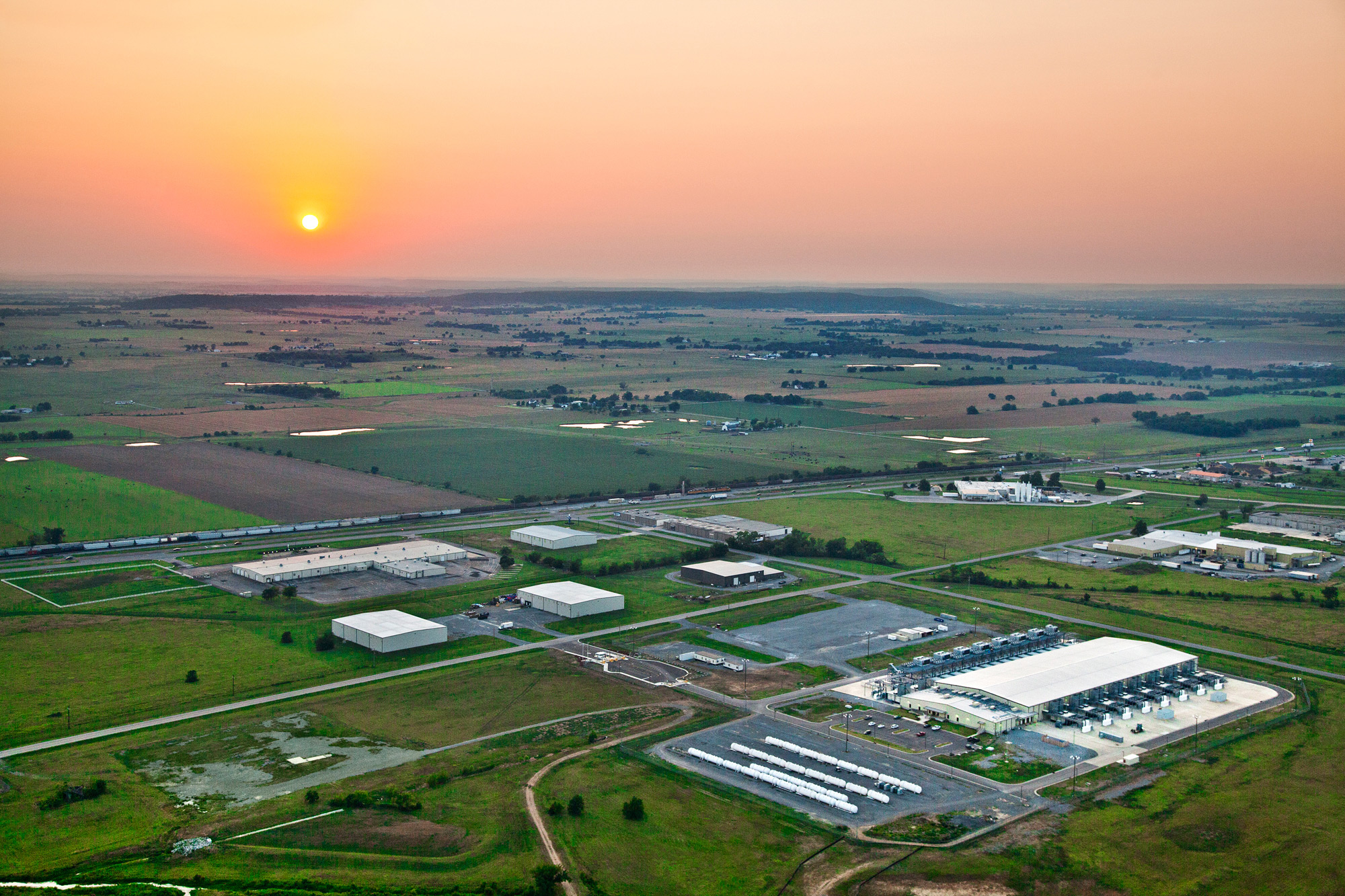 The datacenter is the computer!
What’s the instruction set?
What are the abstractions?
Source: Google
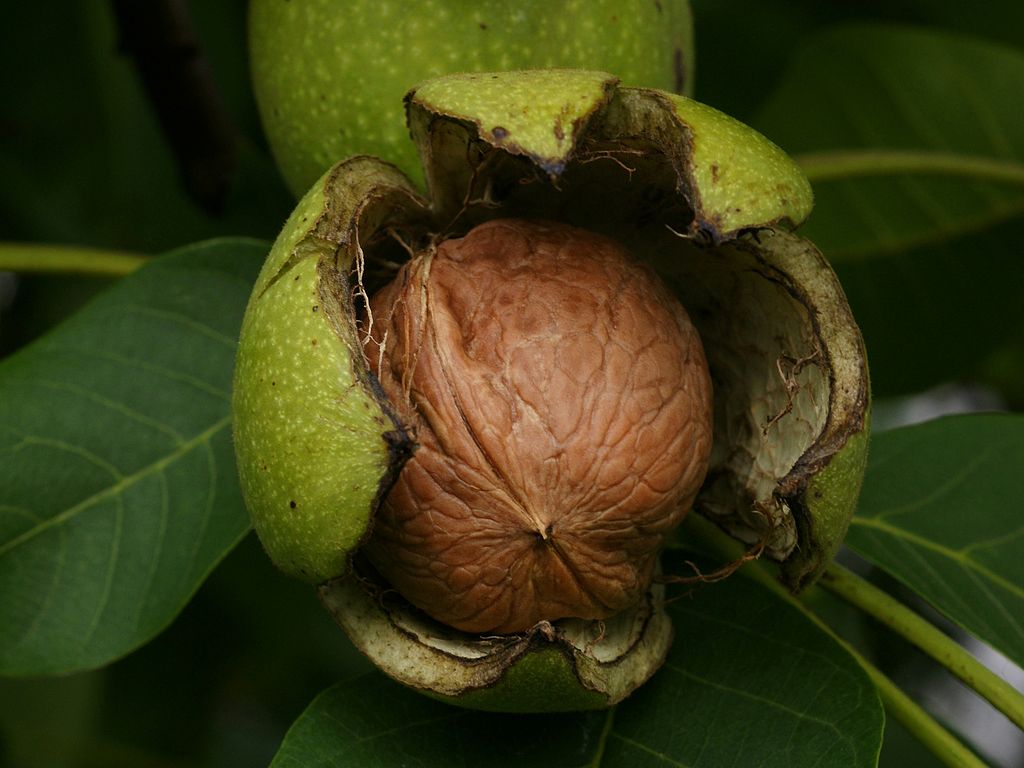 Algorithm design in a nutshell…
Exploit associativity and commutativity via commutative monoids (if you can)
Exploit framework-based sorting to sequence computations (if you can’t)
Source: Wikipedia (Walnut)
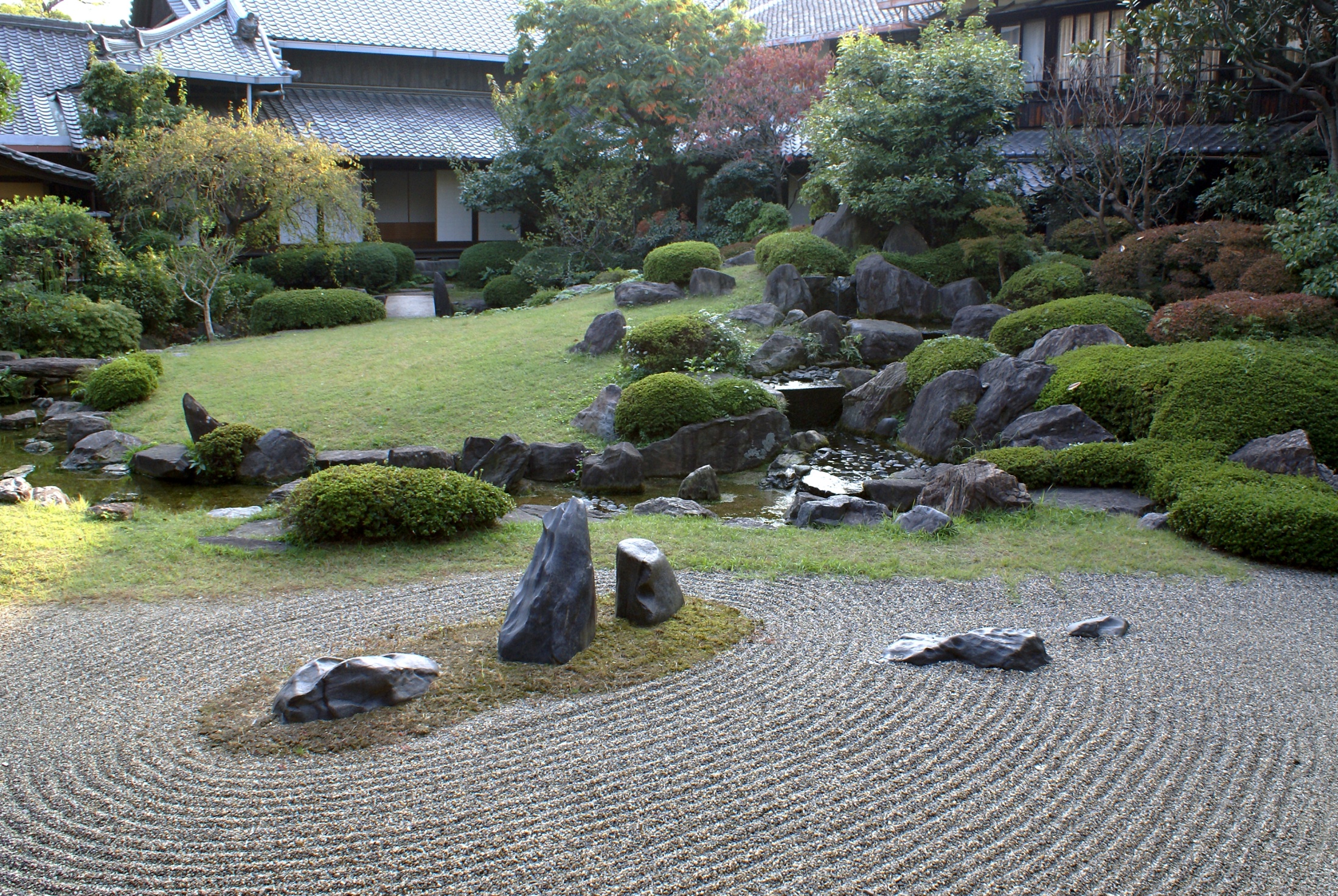 Source: Wikipedia (Japanese rock garden)